2017 Wildfire Season Summary
November 6, 2017
Hectares Burned
1,200,000 hectares
of land burned by this year’s 1,347 wildfires
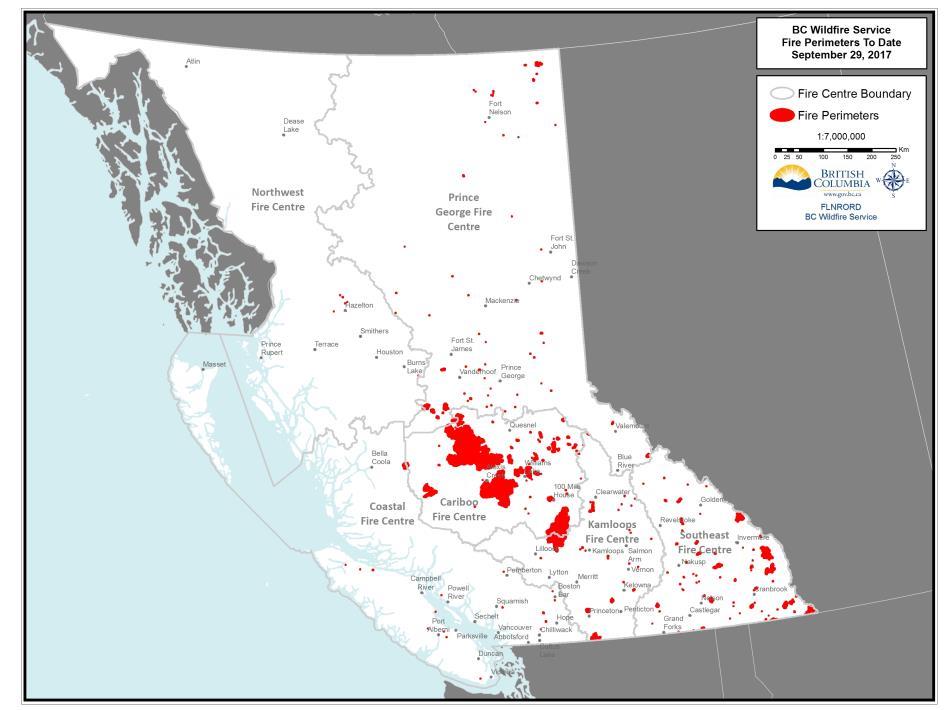 Hectares Burned
Historical Records (1912 – 2017): Hectares Burned
Fire Suppression Costs
Total cost of $560,000,000
for wildfire suppression
Fire Suppression Costs
Historical Records (1991–2017): Season Costs
2017 Fire Season Statistics
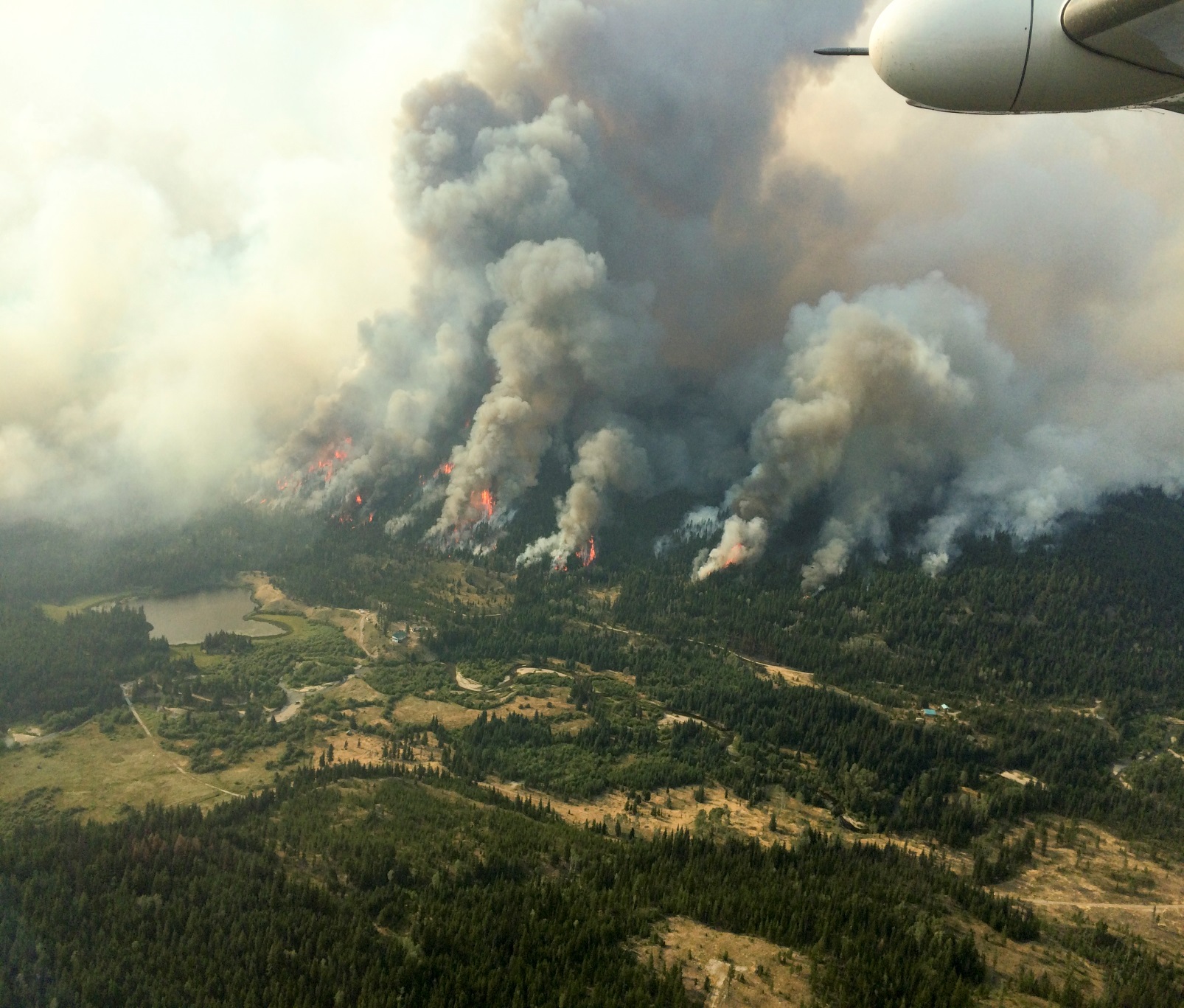 Total fires: 1,347Total fires in 2003: 2,473
People displaced: 65,000People displaced by Horse River fire: 88,000People displaced in 2003: 45,000
First Nations communities who authorized: Evacuation Orders: 8 communities		           Evacuation Alerts: 7
Suppressant used: 49.9 million litresSuppressant used in 2014: 13.9 million litres
Retardant used: 20.8 million litresRetardant used in 2009: 18.6 million litres
[Speaker Notes: Total evacuation orders and alerts were approx. 70]
2017 Resourcing
At peak capacity, BCWS was utilizing:
4,700+ personnel total
1,200+ out-of-province personnel
2,000+ contract personnel
236 aircraft
300+ personnel from the Canadian Armed Forced 				       
Out-of-province personnel came from every province and territory in BC (except Nunavut), as well as from the following countries:
Mexico
Australia
New Zealand
USA
Other Season Highlights
A Provincial Declaration of Emergency was put in place for the first time since 2003
It started on July 7 and was rescinded on Sept 15, lasting 70 days
2003’s Provincial Declaration of Emergency lasted 43 days
Backcountry Closures were implemented in the Cariboo Fire Centre and Rocky Mountain Natural Resource District
Off-road vehicle bans were implemented in the Cariboo, Kamloops and Southeast fire centres
The Canadian Armed Forces were brought in for the first time since 2003
July 6-8: the turning point
The 2017 season was relatively calm until July 6. Over 220 fires started between July 6 and July 8.
July 7
July 8
Cumulative Hectares Burned by Date
July 6-8: the turning pointDispatch map on July 7, 2017
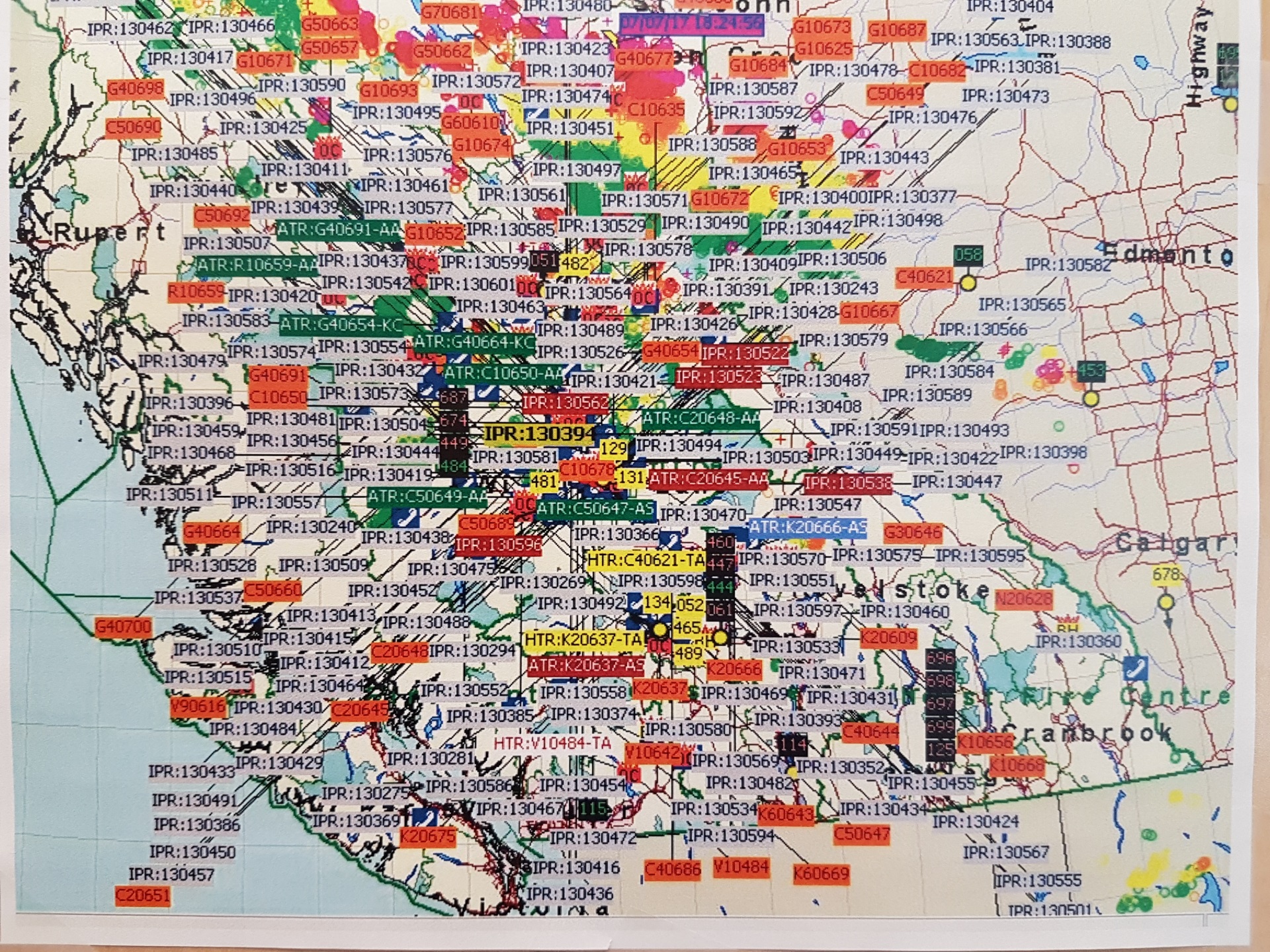 [Speaker Notes: Just to get the idea of how much activity was going on through Dispatch]
July 6-8: the turning pointBuild Up Index (BUI) Records
July 6-8: the turning pointWidespread Cariboo lightning strikes
July 6-8: the turning pointWilliams Lake Airport
Elephant Hill Wildfire
[Speaker Notes: Human caused]
Cariboo wildfires
Plateau fire
Hanceville-Riske Creek fire
[Speaker Notes: Started by Lightning]
Southeast / Southern Interior wildfires
Largest wildfires on record
[Speaker Notes: 3 of the top 10 fires ever in BC came this year]
Opportunities for Improvement
Constructive feedback
Improve short-term wildfire response and immediate fuel reduction treatments
Integration of Wildland-Urban Interface (WUI) zoning and proactive landscape planning 
Improve approach to forest restoration and adaptive forest management
Investment in research to inform adaptive wildfire management 
Better reduction of residual risk through science-based mitigation activities
Improve collaboration with external research partners and make funding available to academia.
[Speaker Notes: Feedback taken from internal/external debriefs that have occurred, research recommendations from universities/colleges, and other sources.]
Constructive feedback
Improve engagement with First Nations communities, ranchers, industry and other stakeholders 
Better utilization of local traditional knowledge
Improve public understanding of risk reduction using fire management options (i.e. prescribed fire, planned ignitions)
Improve understanding and ability to mitigate the impact of wildfire on communities and communicate that risk effectively
Looking Ahead: After Action Review
After Action Review
The 2017 wildfire and freshet proposed After Action Review has four components:
Tier 1 – Internal debriefs and community outreach
Tier 2 – Provincial cross-ministry response review
Tier 3 – Province and Partners response review
Tier 4 – Provincial-level event response review
Tiers 1-3 are Operational Level reviews that are led by the Province
Tier 4 would be an independent review of the Province’s response to the wildfire / freshet events, that would be led by an independent external consultant
[Speaker Notes: Tier 1 is currently underway with BCWS
Tier 2 meetings are scheduled for December 
Tier 3 meetings are scheduled for January
Tier 4 TBD]
Research Model
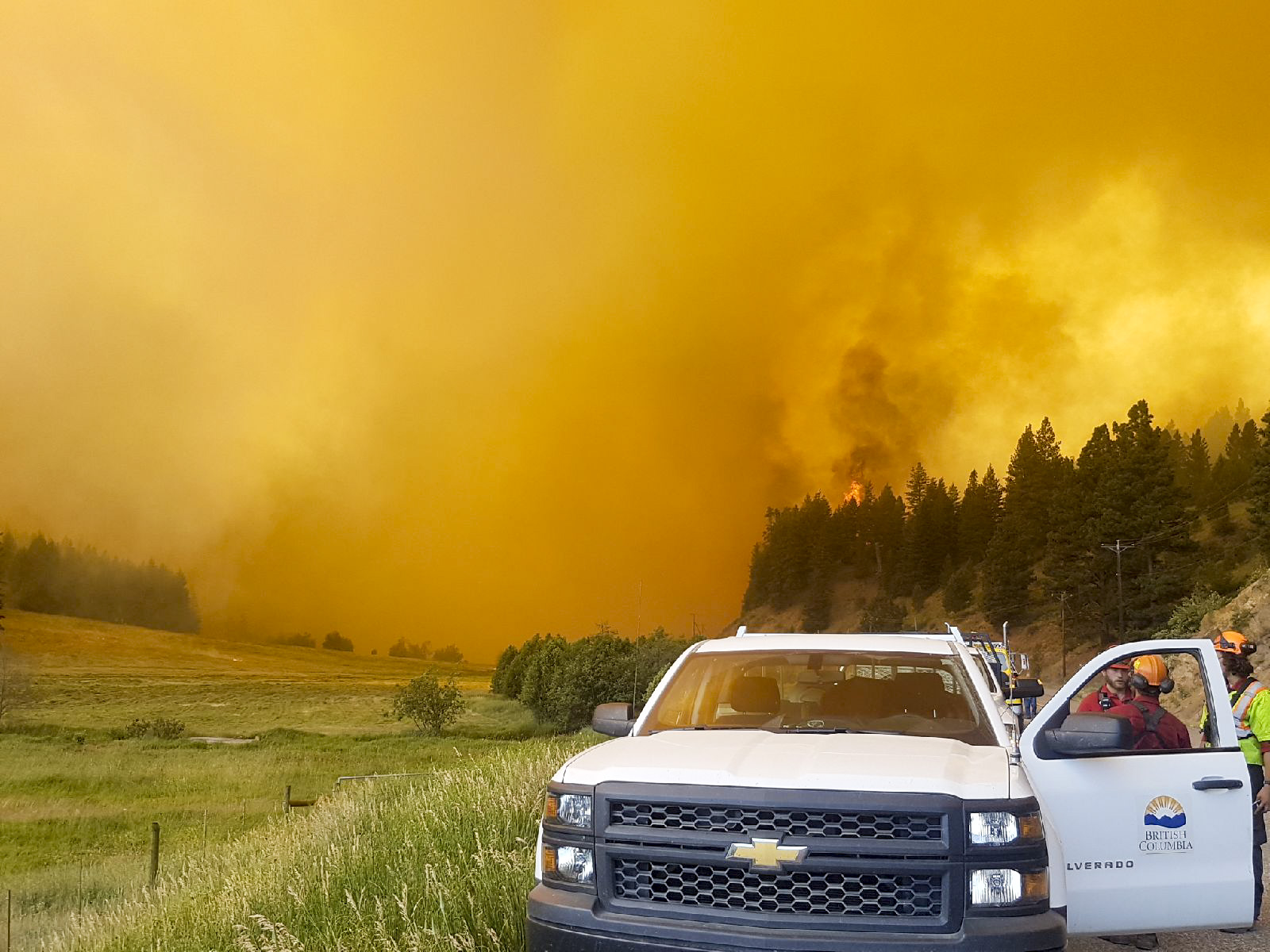 Physical Research
Social Research
Biological Research
Forest Fire Management Victoria
Improve quality of decision making in fire management by investing in scientific research
[Speaker Notes: -BCWS is currently looking into other jurisdictional models, where the State of Victoria model fits well with our Vision going forward. 
-Organized under 3 main Themes: Social, Biological and Physical
-BCWS is also looking to build a research and development program that brings in Universities/Colleges to assist in such research – hence why we’re here to listen to the ideas a share learnings.]
Research ModelSocial Research Examples
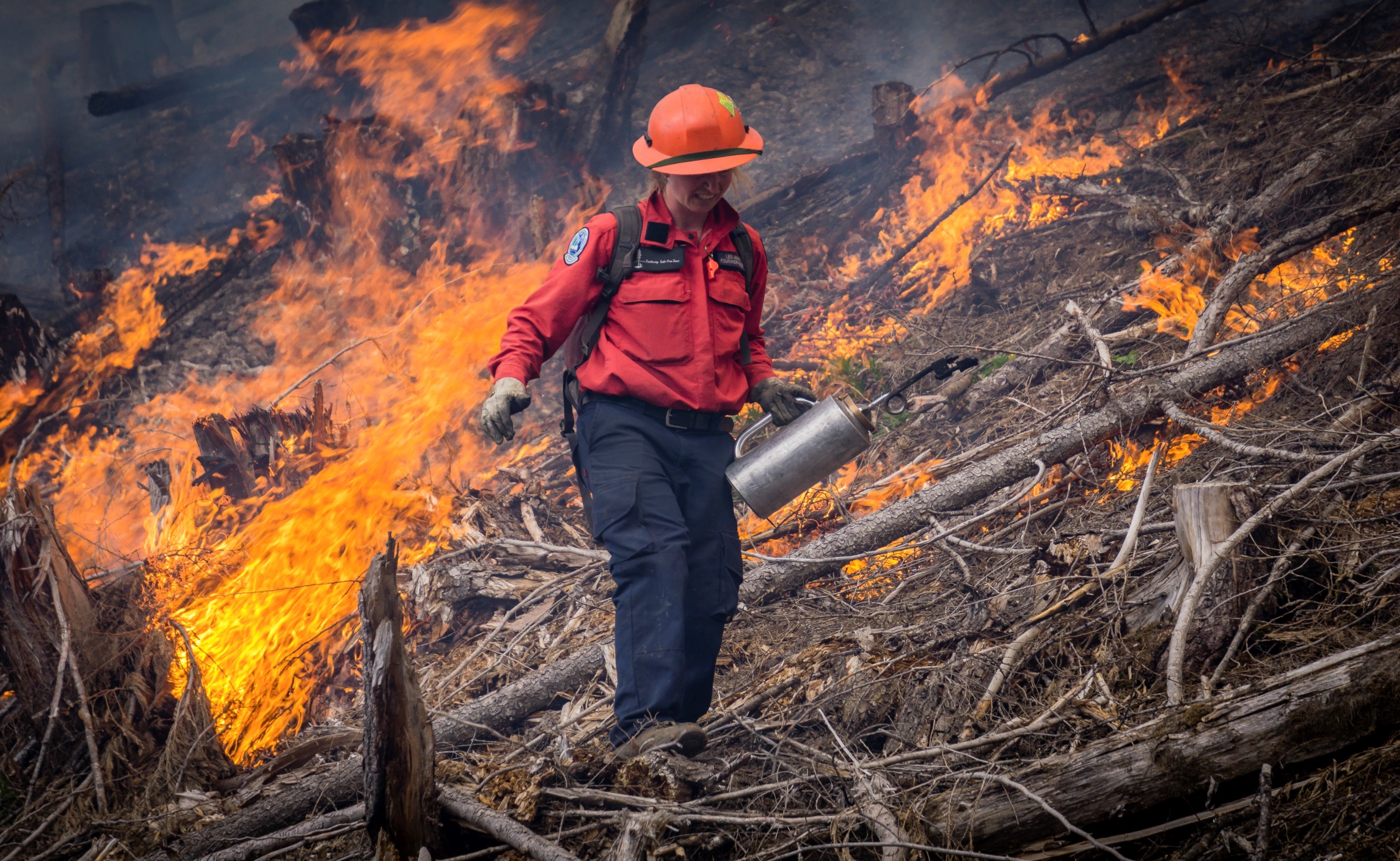 Community – understanding, impacts and values
How does land use practices affect wildfire risk? 
The relationship between fuel hazards associated with post-harvest debris and fire risk, especially around communities
Combining science-based fire management practices and First Nations traditional ecological knowledge in landscape-level strategies 
Understanding the full impacts of wildfire beyond suppression and rehabilitation costs to include environmental and social impacts
[Speaker Notes: Theme 1: Social Research Examples
(These examples are from BCWS internal research analysis, while also scanning recommendations from other sources)
-These examples are to just get the conversation starting.]
Research ModelBiological Research Examples
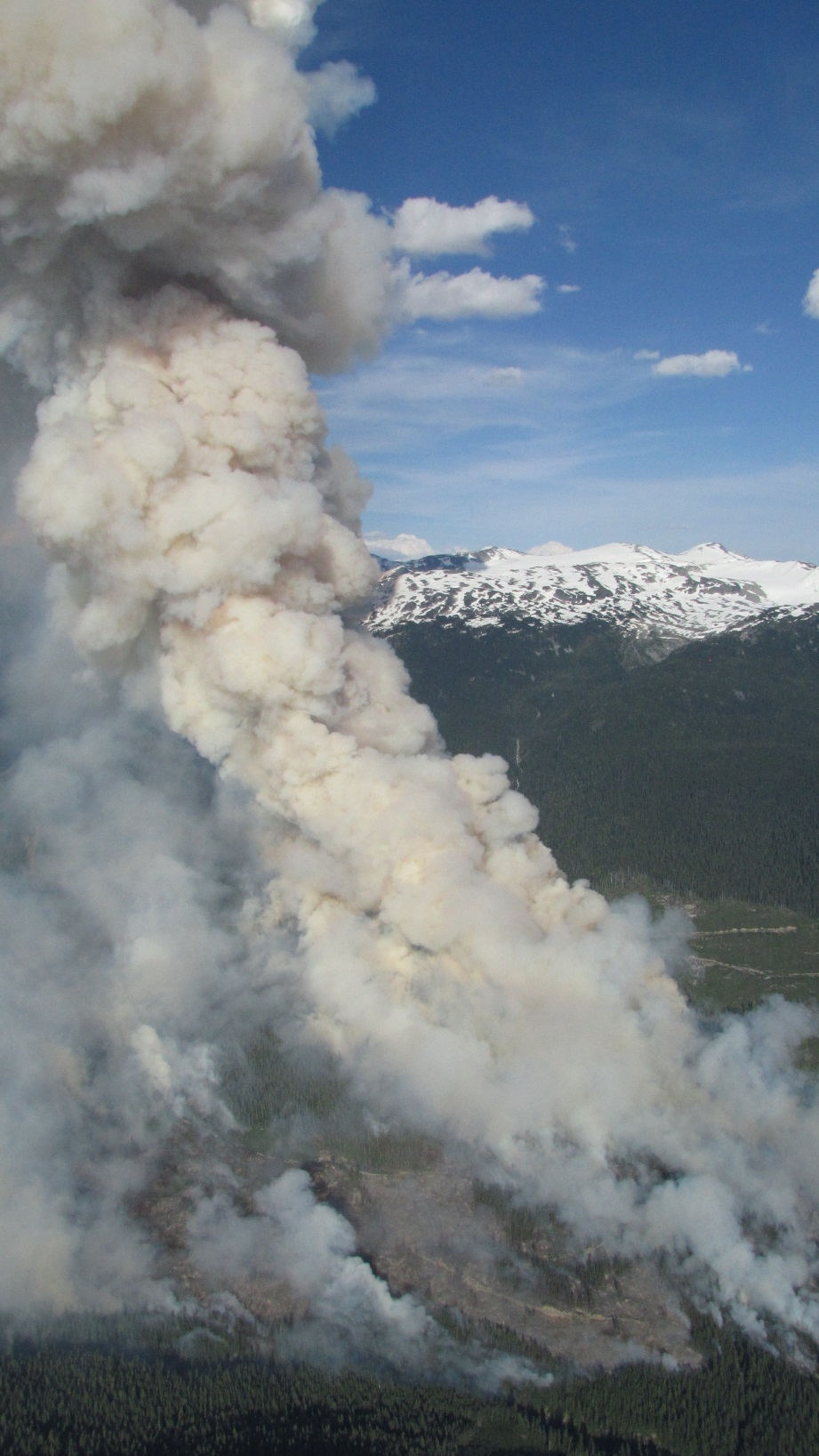 Hazard management, ecosystem, monitoring, resilience, fuels and planned burning
The relationship between fuel hazards associated with post-harvest debris and fire risk, especially around communities
Studies on the duration of effectiveness of fuels treatments and how to best maintain benefits over time
Research into the accuracy of various sampling techniques and fuel loading determinations including qualitative and quantitative
[Speaker Notes: Same as slide 30 – just the Biological exmaples]
Research ModelPhysical Research Examples
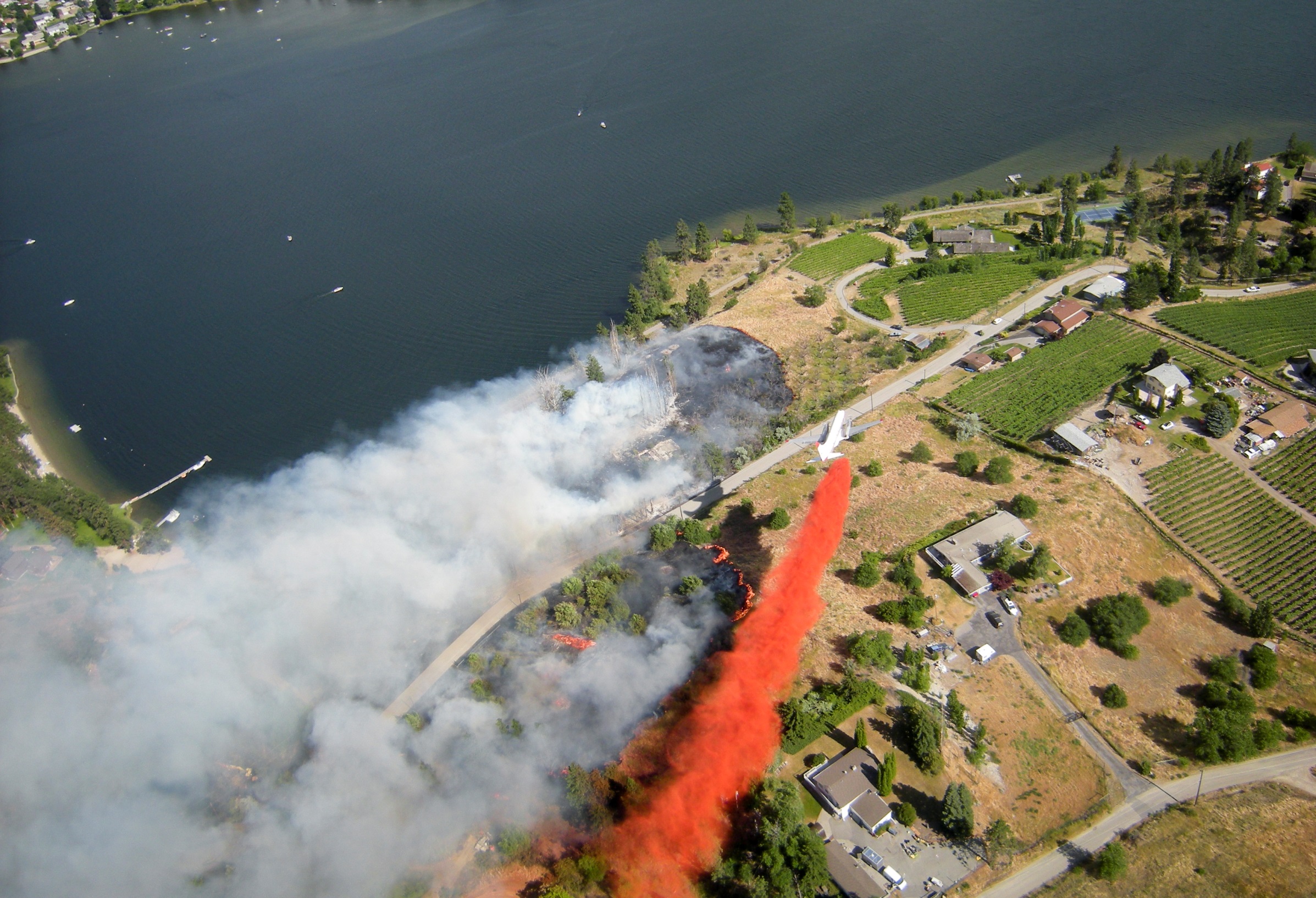 Smoke modeling, wildfire management, aircraft and fire retardant
Understanding the relationship between short term carbon release and long term carbon sequestration
Fuel Typing Approaches for BC that improves the spatial data set for fire behaviour  predictions 
Studying and designing linkages between different modelling tools (i.e. fire behaviour prediction and fire management software applications)
[Speaker Notes: Same – just Physical examples]
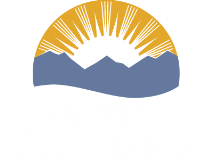 Questions?
Please contact